The Finnish experience
Importance of using data for effective and sustainable farm management. The Finnish experience.
Mtech Digital Solutions, Juho Kyntäjäjuho@mtech.fi
2
Success case Finland/ Mtech
Who are we?
Why have we integrated?
What have we integrated?
What have we learnt?
How about you?
Juho Kyntäjä
2010 -> Mtech Digital Solutions
Senior specialist, development of milk recording, nowadays in the Global unit
Member in the ICAR Milk recording working group since 2014
Chair of the ICAR Certificate of Quality Expert Advisory Group
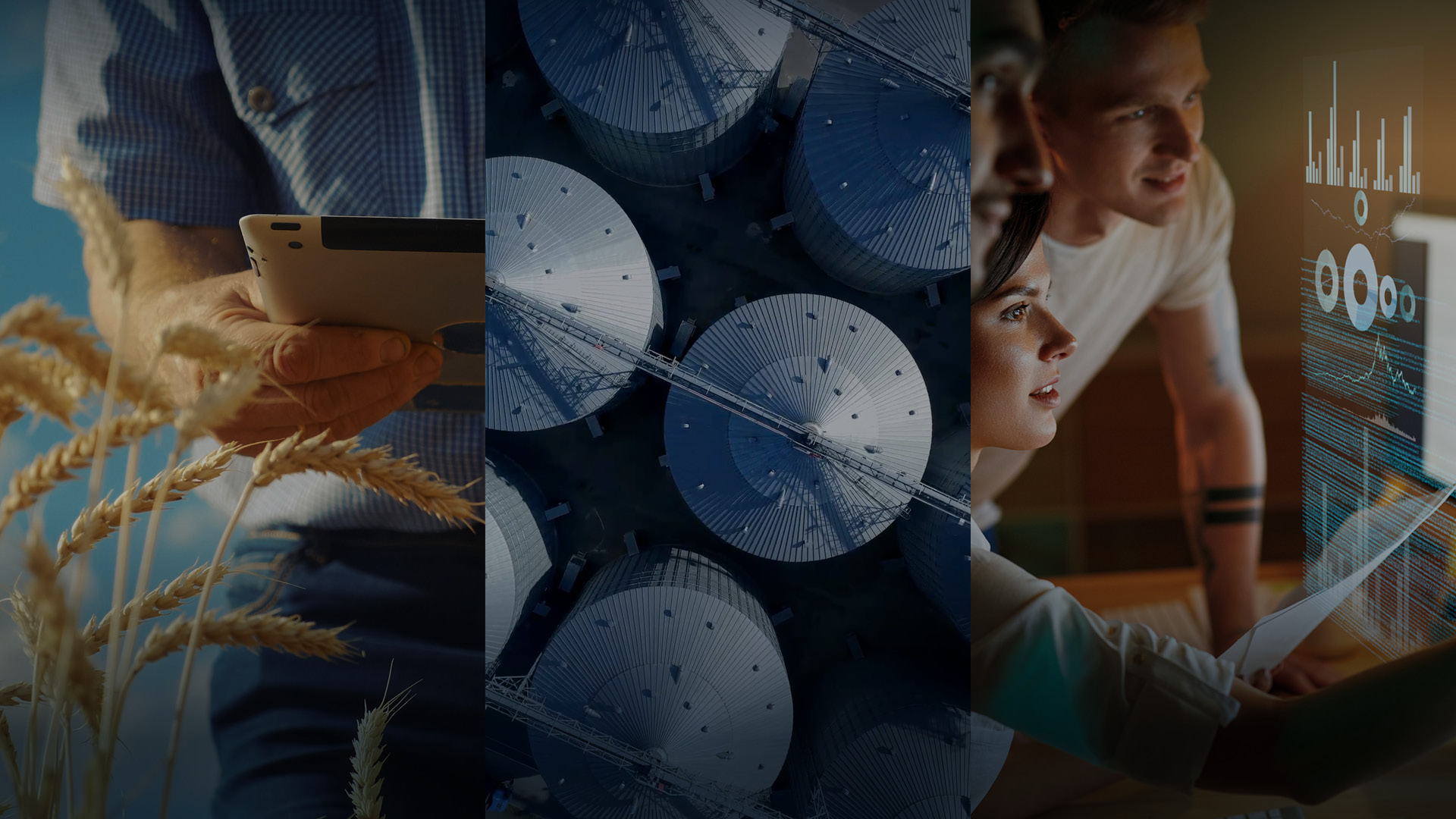 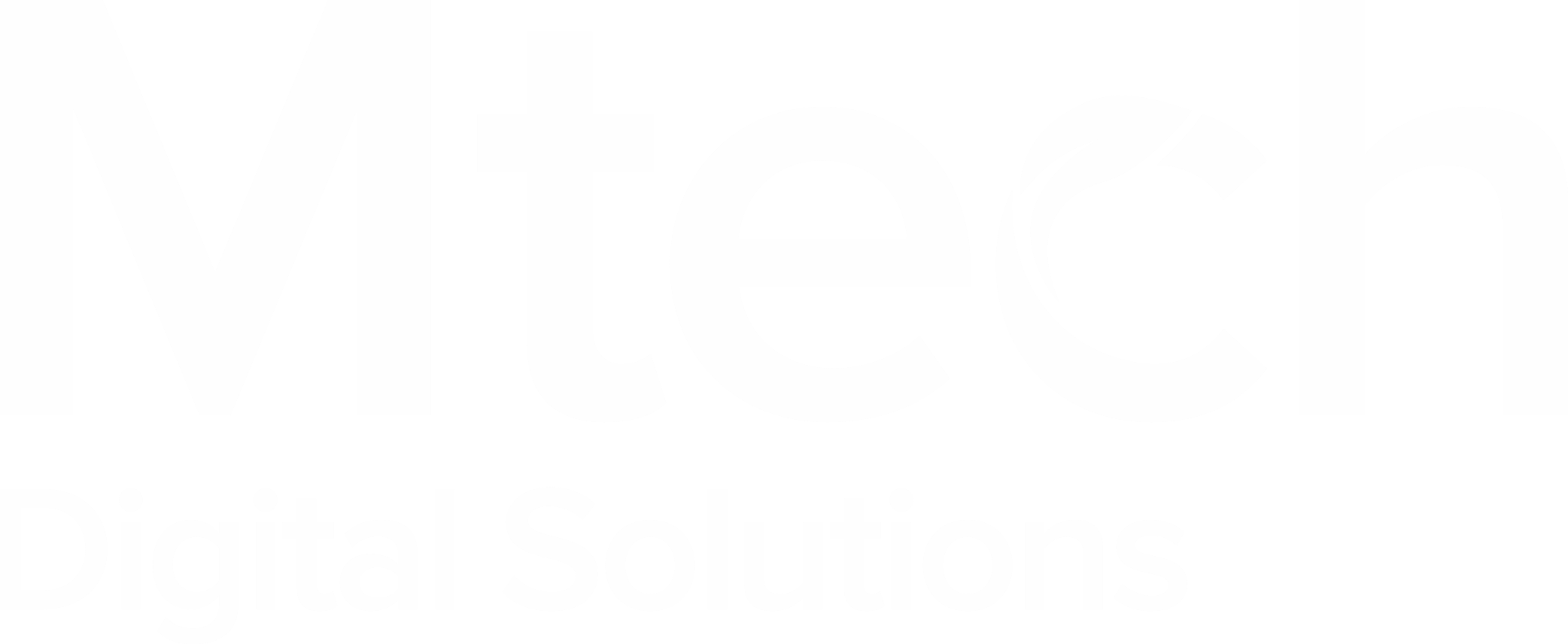 About Us
More than
More than
Personnel
120
100
20,000
Total Revenue
13.4M€
Farm Customers
B2B Customers
Food industryAdvisory organisationsBreeding associationsPublic authorities
Milk production in Finland
2.2 bln litres per year
3,755 recorded herds in 2021 – 80% of all cows
Average herd size 53.3
Average milk yield 10,073 kg – 4.36 % BF – 3.58 % Protein
Average cell count 179
Breeds
Holstein 	56.5 %Ayrshire 	41.5 %Finnish cattle 	0.8 %Jersey		0.6 %
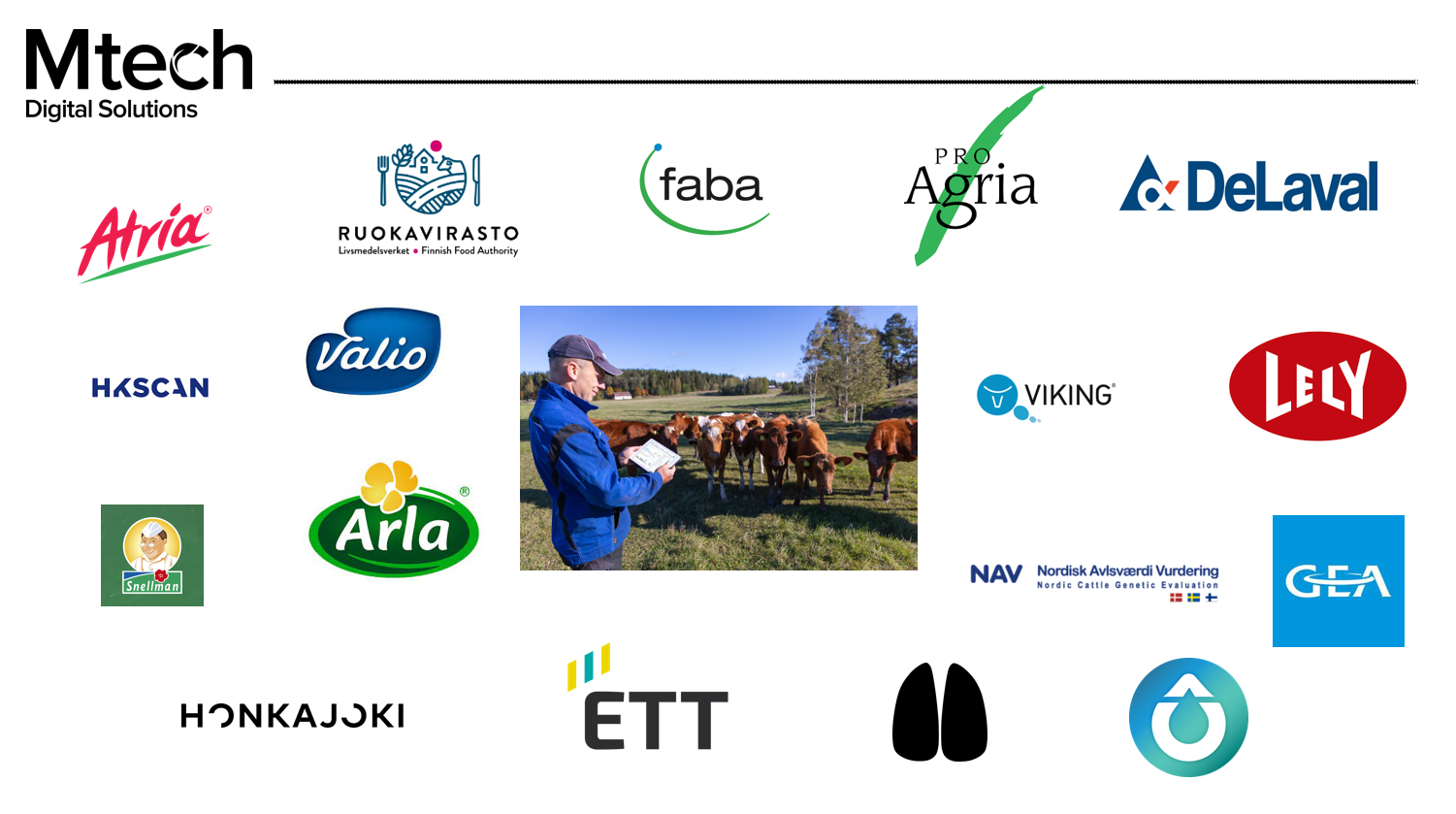 Cattle Movement Register
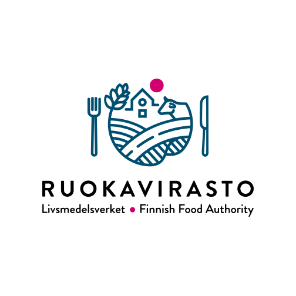 Herd management, milk recording, breeding need the same data + much more
Births, deaths
On and off movements
Mandatory reporting
Time-limited, sanctioned
Milk recording and dairy advisory
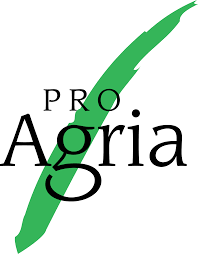 Data shared according to actual need
Farmer authorisation
Animal births, deaths and movements
AI & mating data
Milk yield and composition
Feeds & feeding
Stock records
Technologies used
Production costs
Breeding evaluation & selection
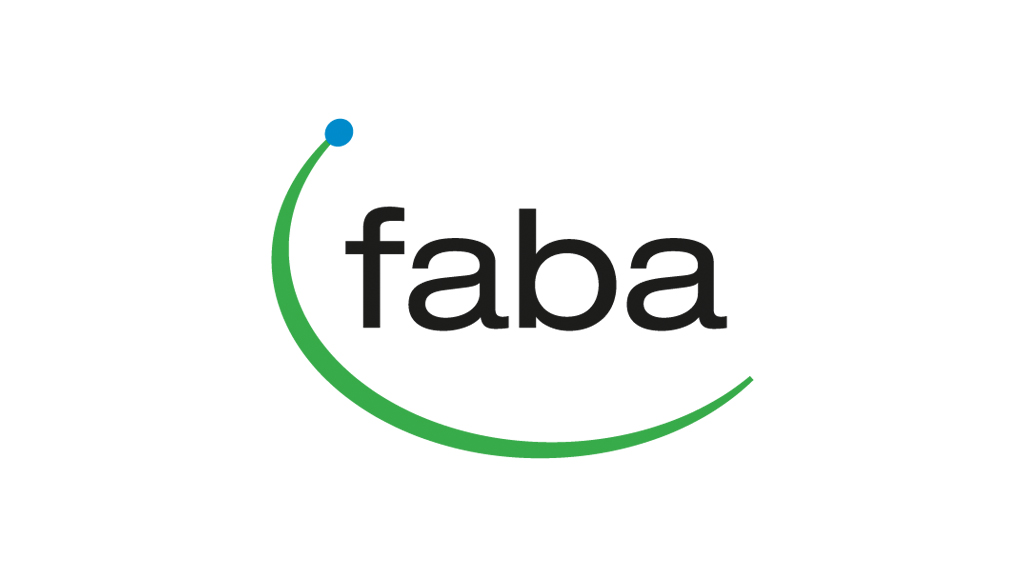 Breeding values
Finding the best animals for next generation
Matching
Pedigrees
All cow events
All production data
All health and fertility data
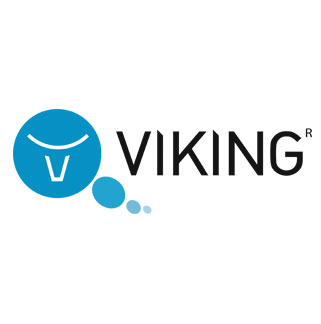 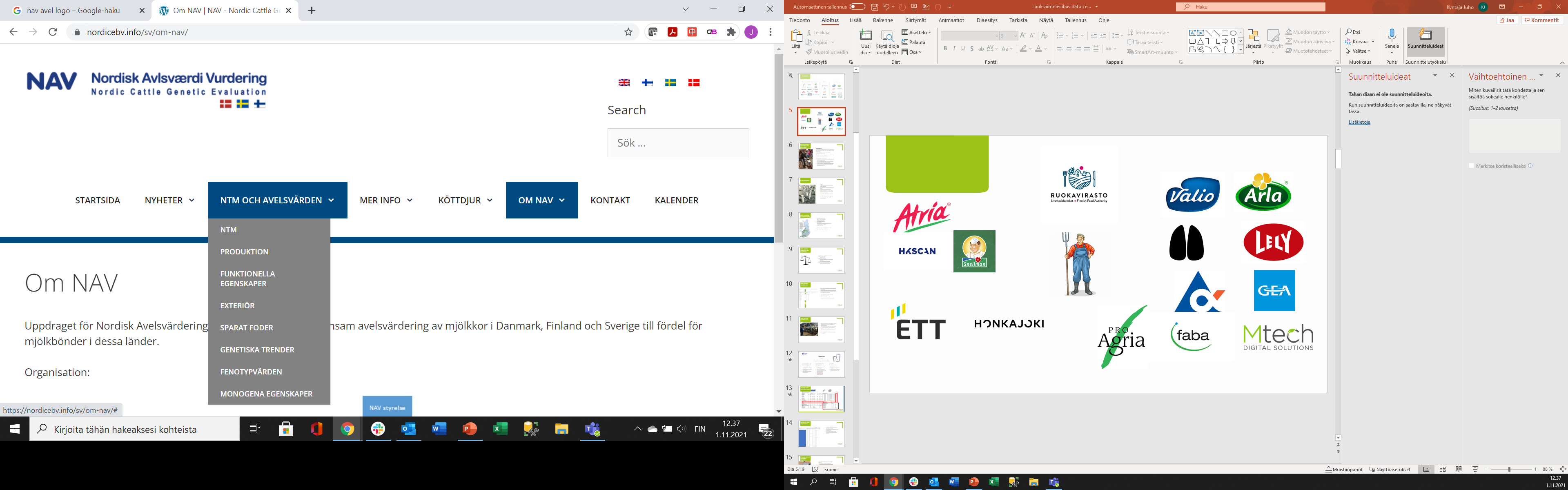 AI services
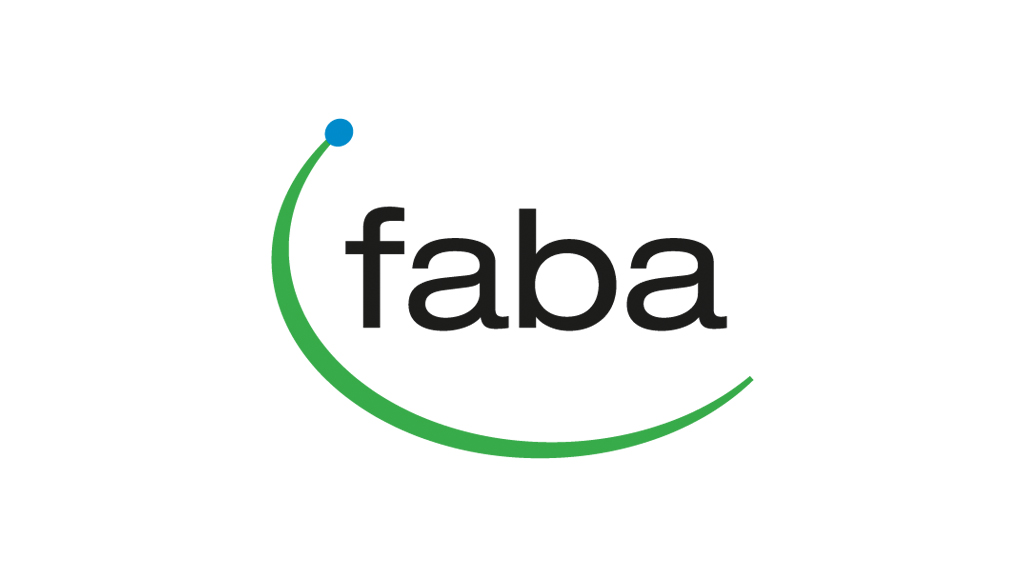 Error minimisation
Up-to-date reporting
Advisory services
Semen logistics
Service orders
Insemination reporting
Farm management software
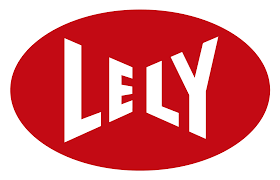 FMS works on the minute-by-minute level
Milk Recording services have a longer span
Animal lists
Births, deaths
Milking visits
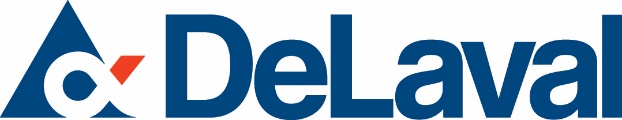 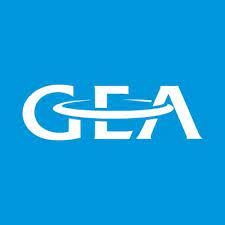 Sensors
Make better use of the data by combining it with other cow information
Heat
Rumination
Movement
Weight
Shape
Health status
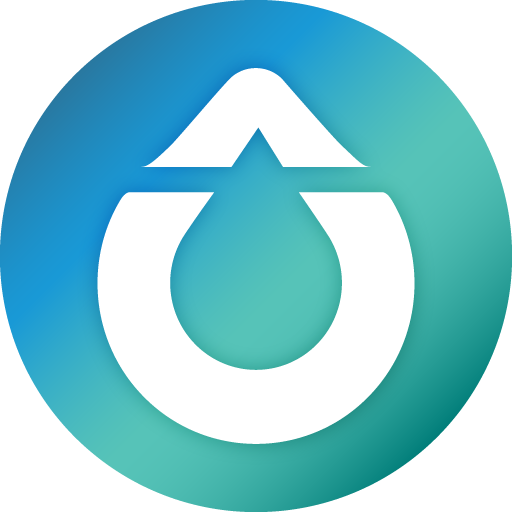 Animal Health data system
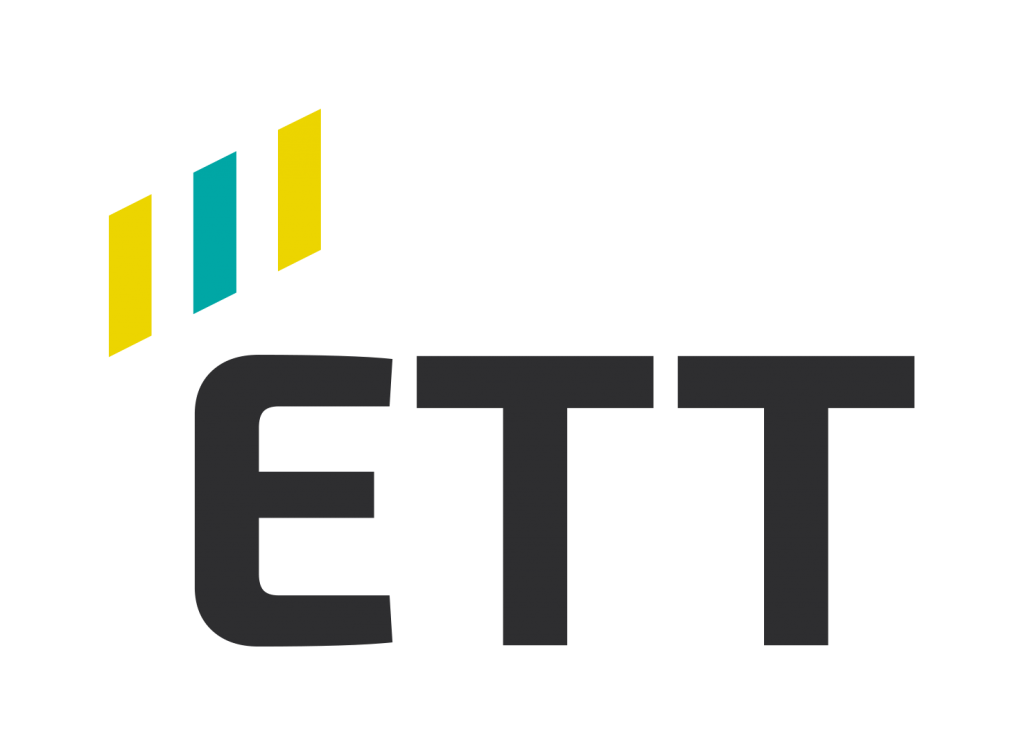 The same data is necessary for herd management
Veterinarians
Abattoirs
Animal illnesses
Treatments + withdrawal times
Hoof treatments
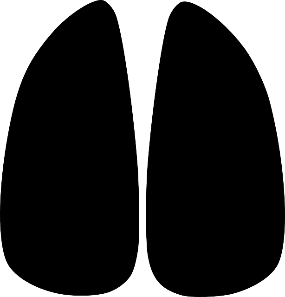 Milk buyers
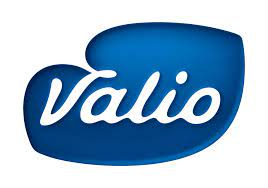 Up-to-date reporting
Lab results
Bulk milk data
Cow lists
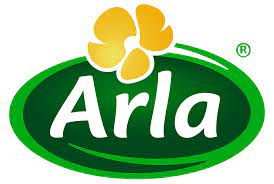 Abattoirs
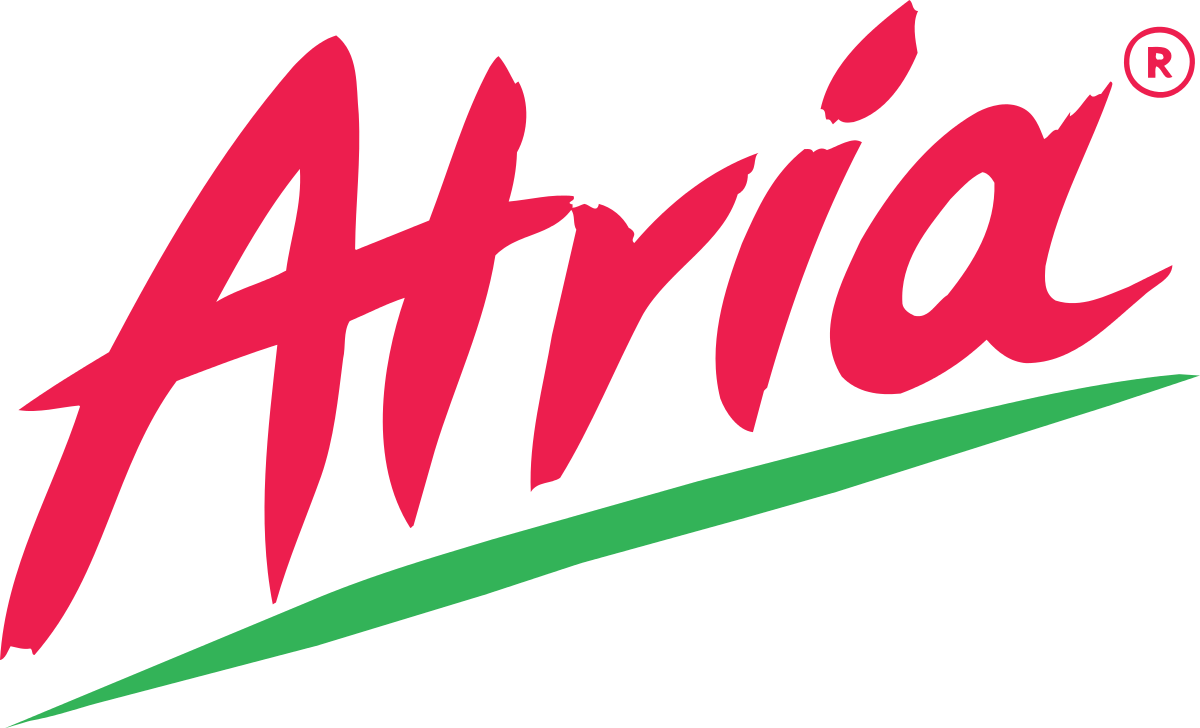 Based on the farmer’s wish
Reporting of animals for slaughter or brokering
Automatic handling of the event
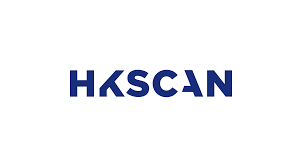 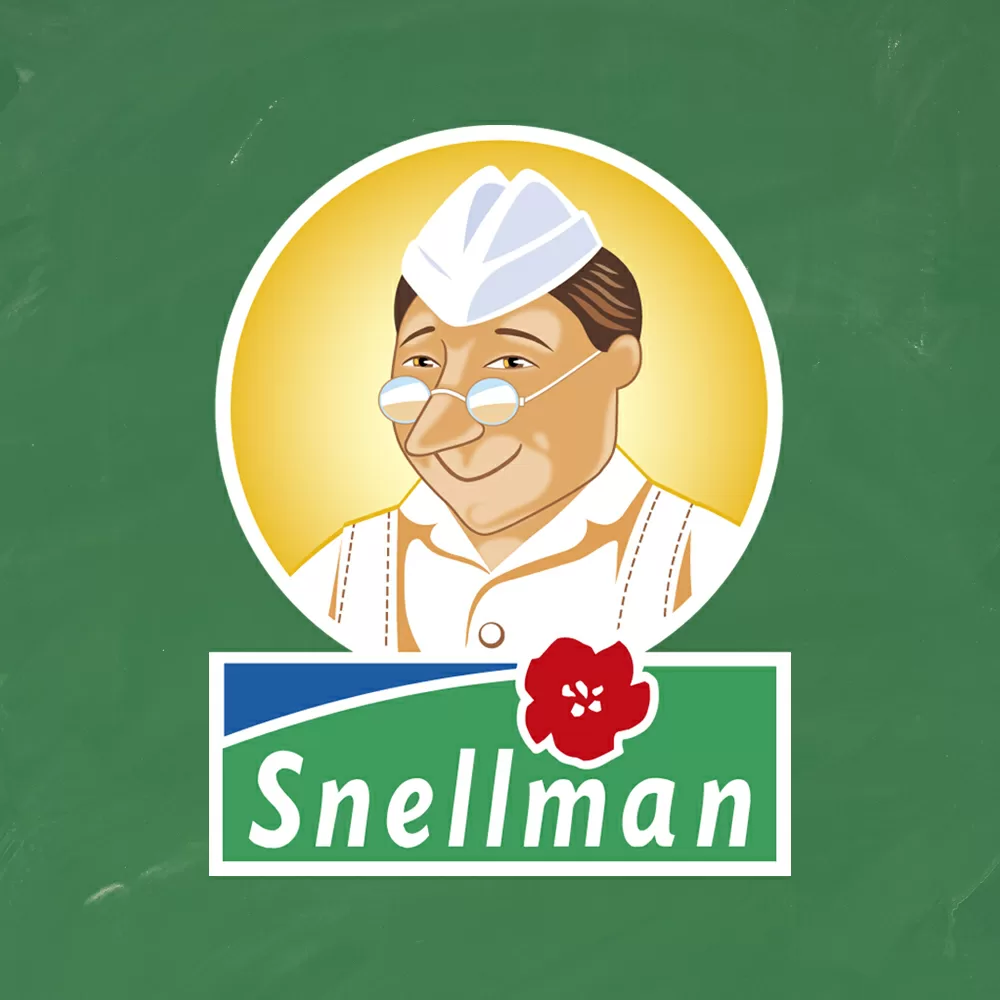 Renderers
Possibility to order transport to rendering when reporting an animal’s death
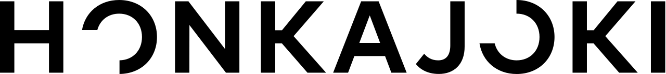 Not just animal data
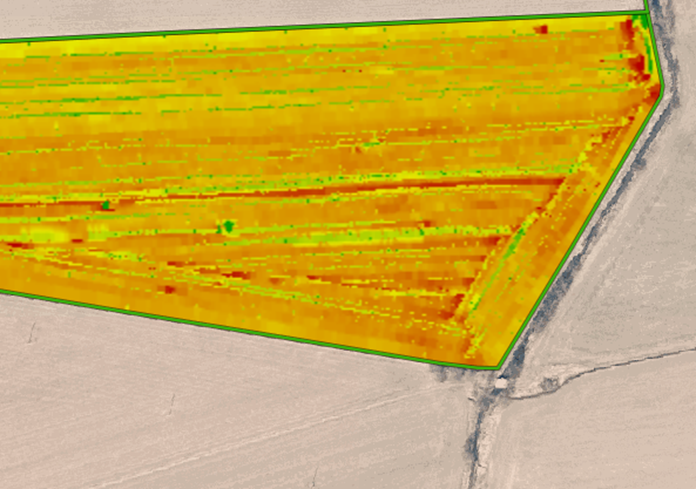 We also exchange data with field machinery
Precision farming
Fertiliser spreaders, harvesters etc.
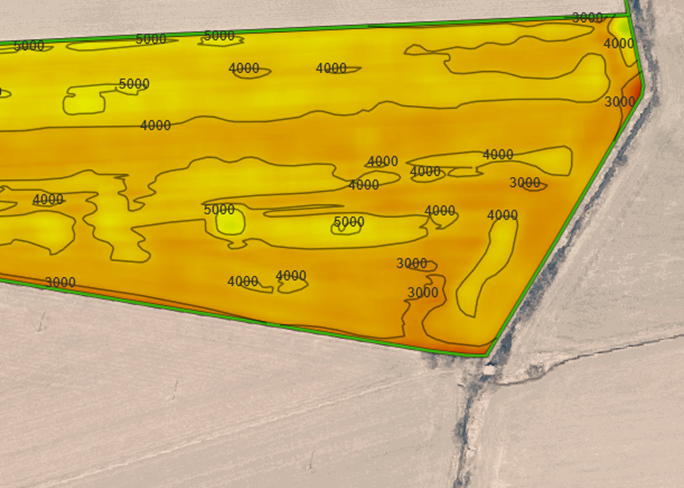 What have we learnt?
Scale issues
Join forces!

Save data once – use many times
Error avoidance
Better decision making
Mutual trust
Will to cooperate

Information sharing is crucial




Questions?